Здоровьесберегающие технологии.
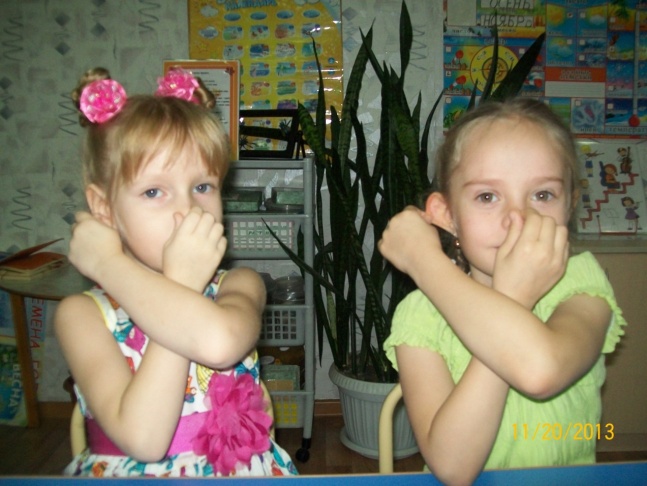 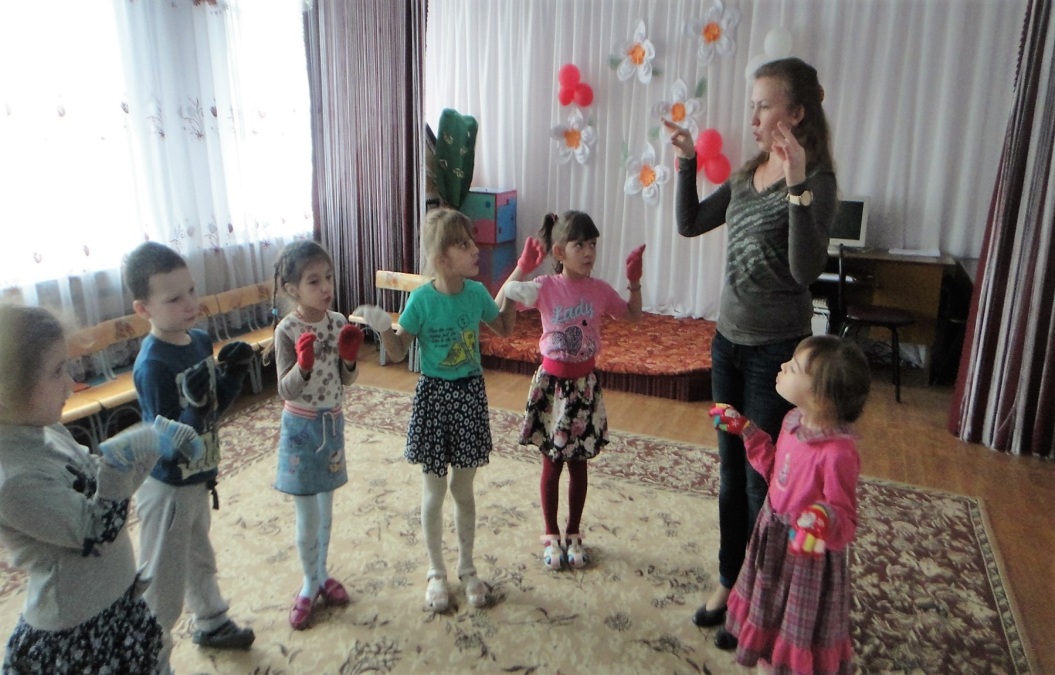 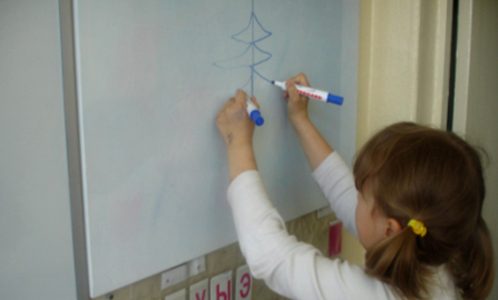 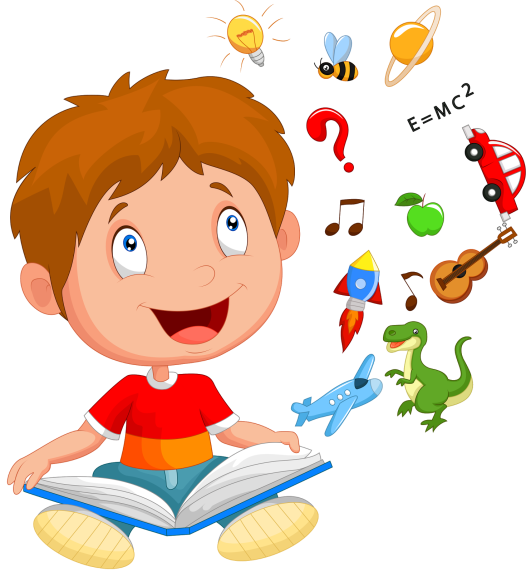 Кинезиологические  упражнения                
                         в работе с дошкольниками 
              с ограниченными возможностями здоровьяУчитель-логопед Сидорова Л.В. 
2016г.
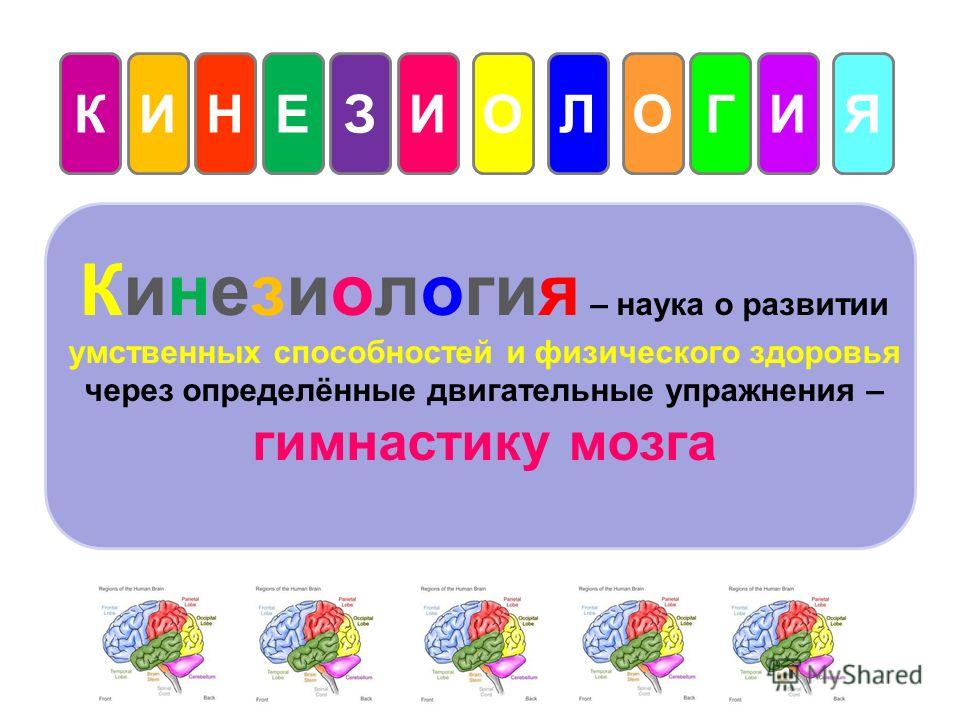 Кинезиология – наука о развитии головного мозга через движение
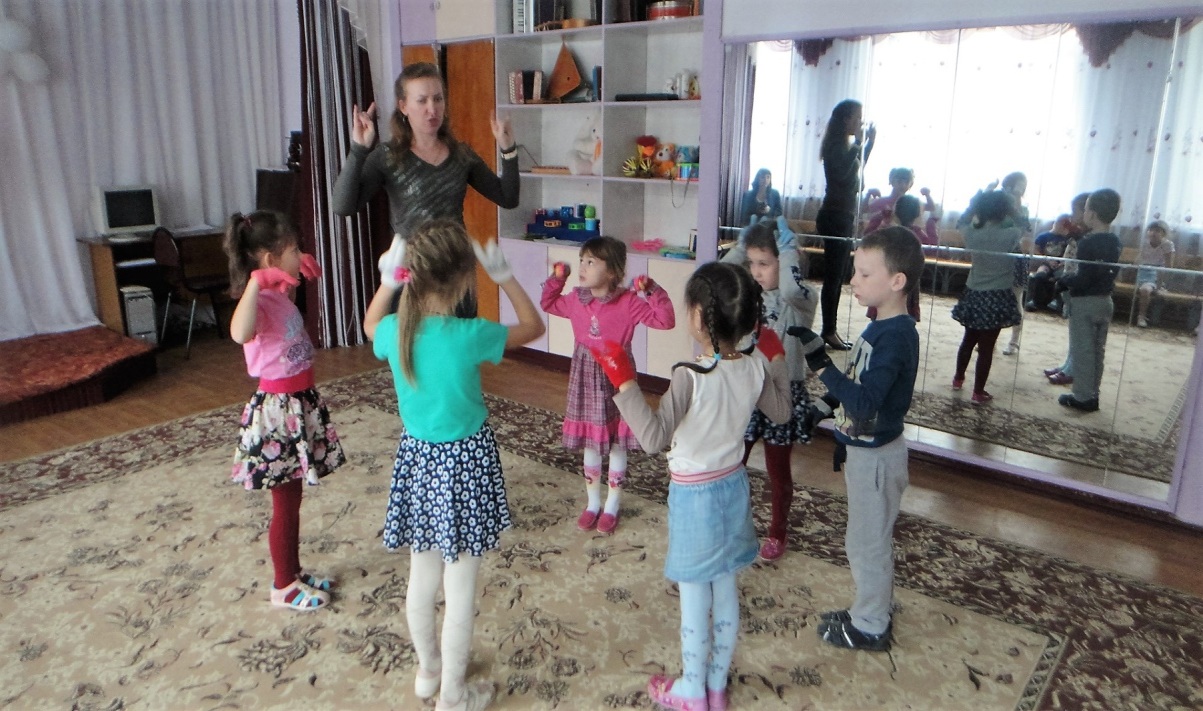 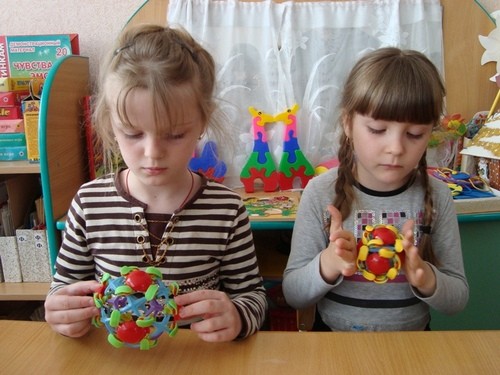 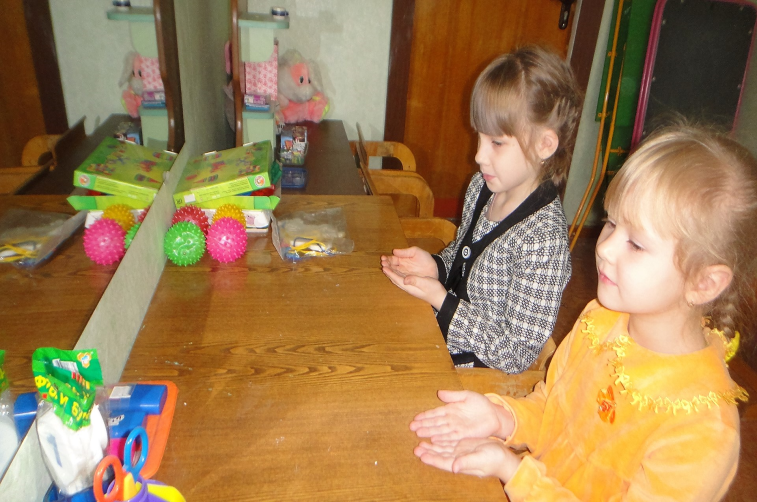 Главный ключ к развитию способностей ребенка – «гимнастика мозга»!
Правое полушарие головного мозга – гуманитарное, образное, творческое
Левое полушарие головного мозга – математическое, знаковое, речевое, логическое, аналитическое
Мозолистое тело необходимо для координации работы мозга и передачи информации из одного полушария в другое.
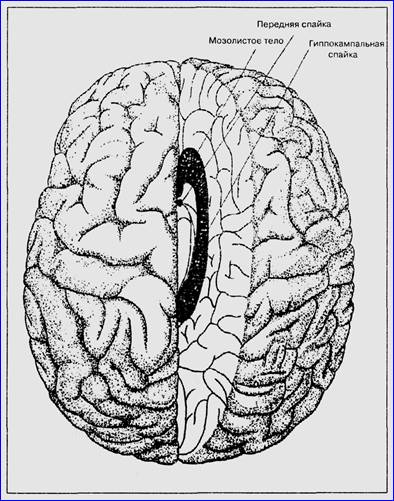 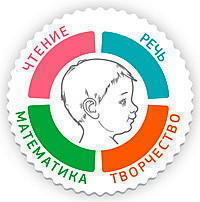 Кинезиологические упражнения – это комплекс движений позволяющих активизировать межполушарное  взаимодействие, способствующее активизации мыслительной деятельности.
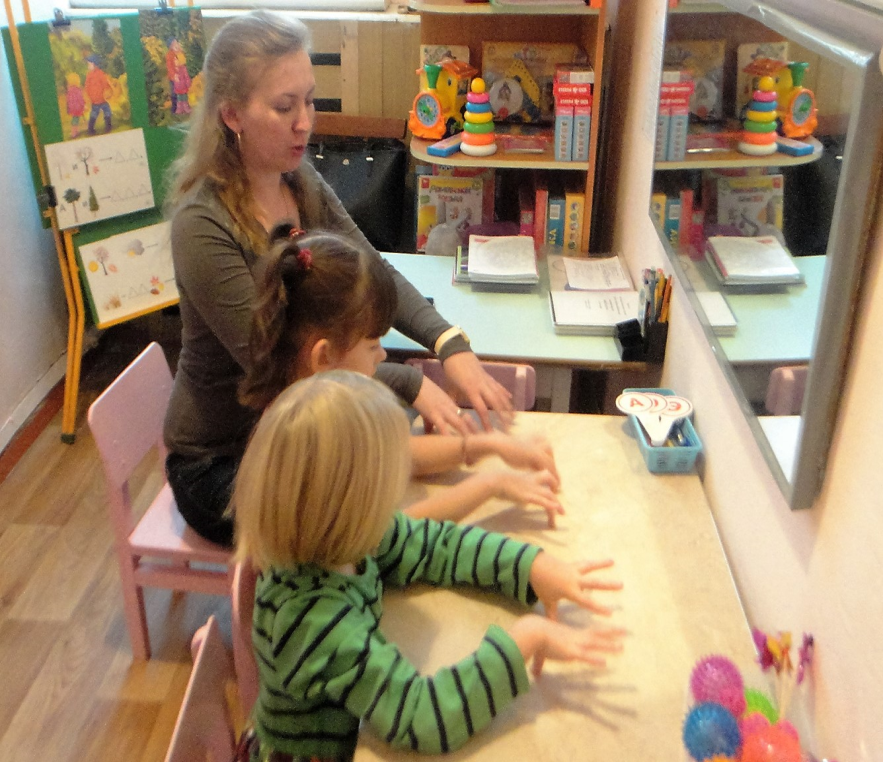 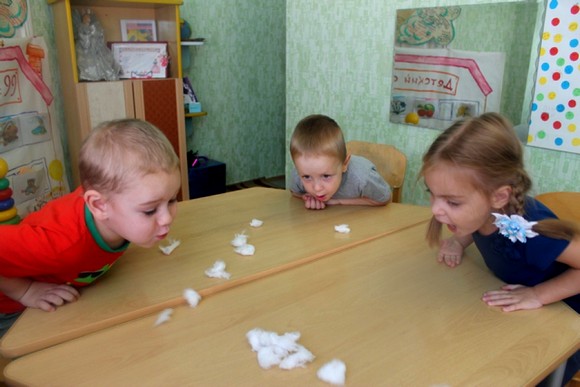 Для результативности коррекционно-развивающей работы необходимо учитывать определенные условия:
Систематичность занятий
Занятия проводятся утром по 10-15 минут.
Занятия проводятся ежедневно, без пропусков.
Занятия проводятся в доброжелательной обстановке.
От детей требуется точное выполнение движений и приемов.
Упражнения проводятся стоя и сидя за столом.
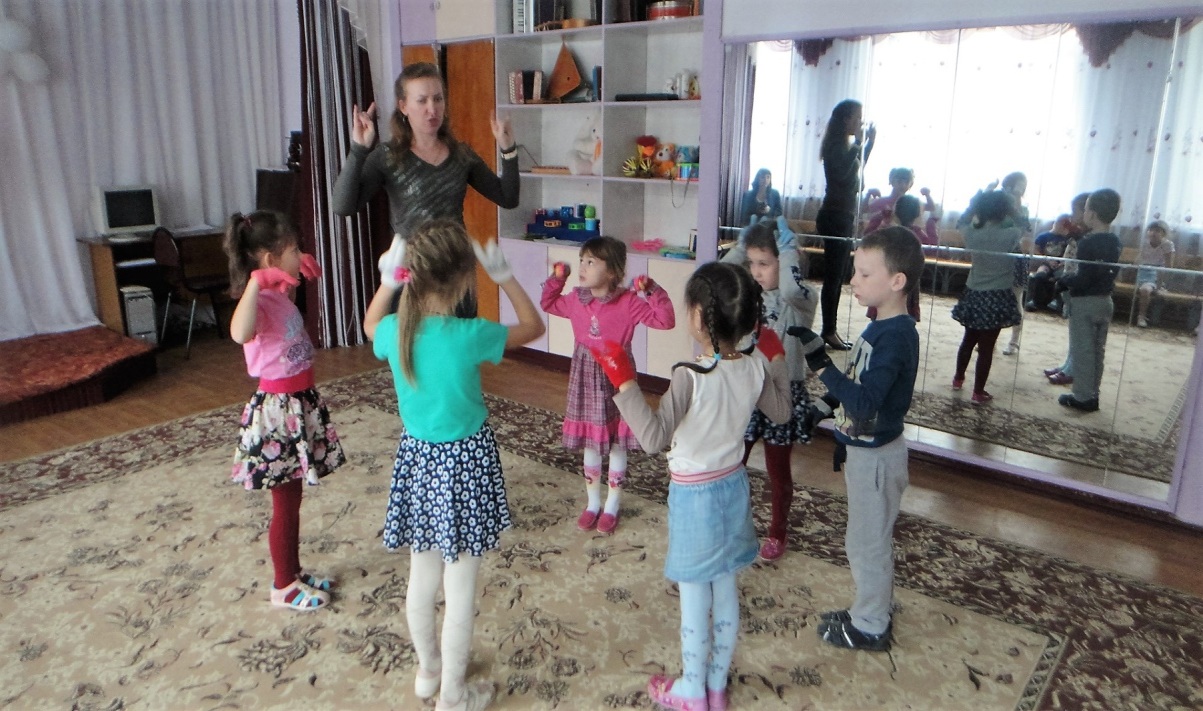 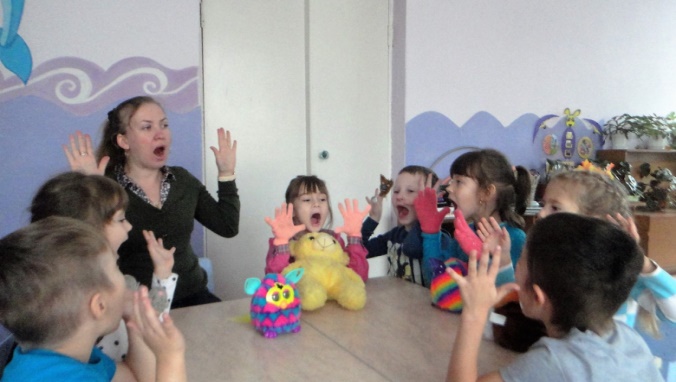 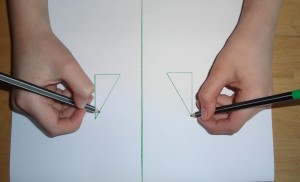 Кинезиологические  упражнения
вызывают у детей положительные эмоции.
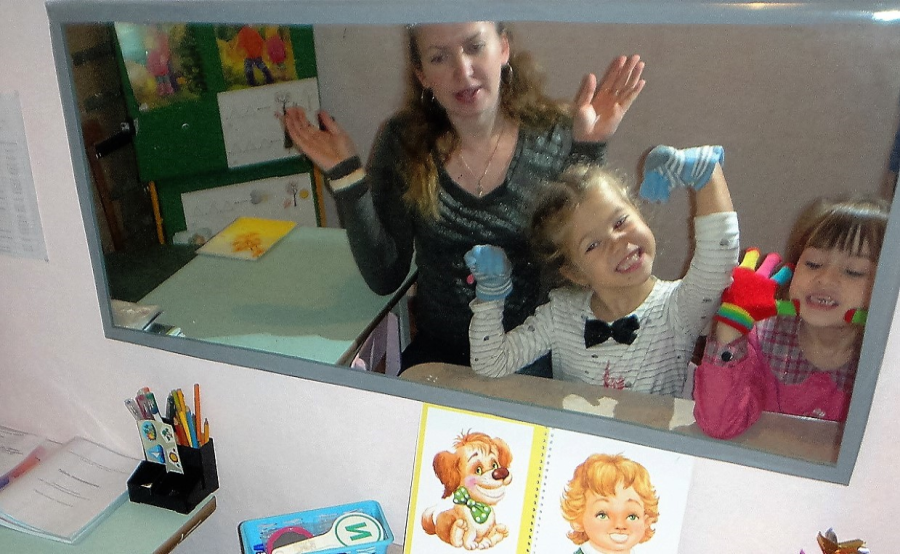 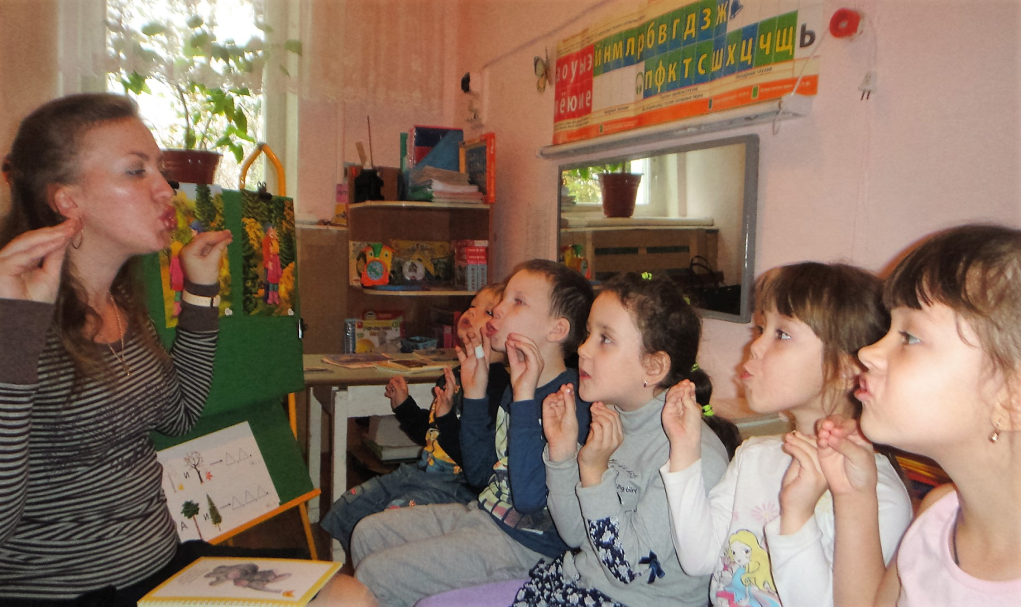 «Ухо - нос»
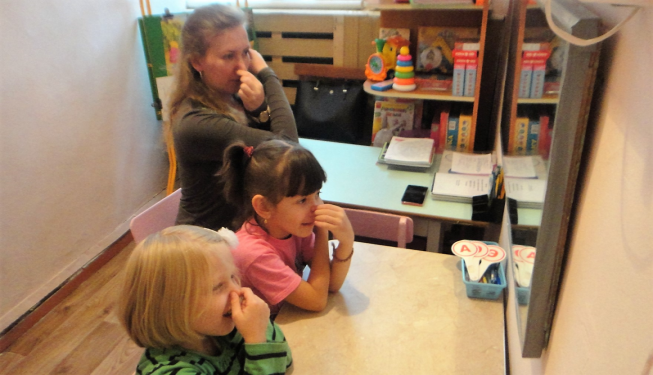 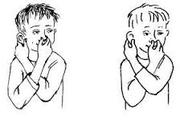 «Кулак – ребро – ладонь»
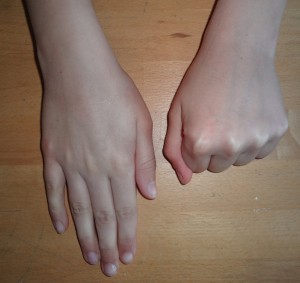 «Зеркальное  рисование»
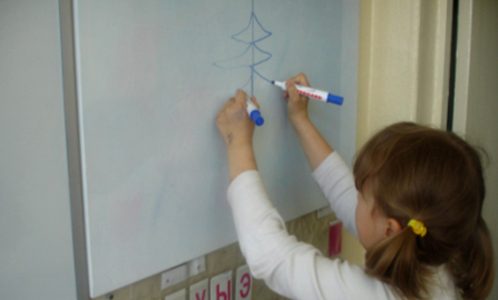 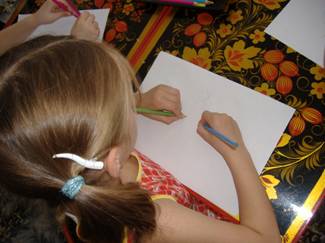 «Кошечка»
«Маршировка»
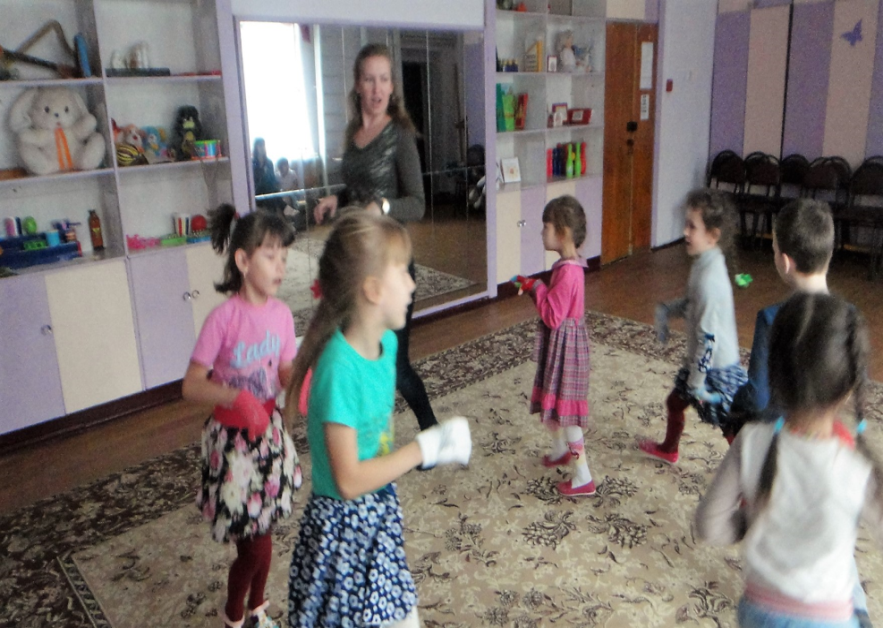 «Коза»
"Симметричные рисунки"
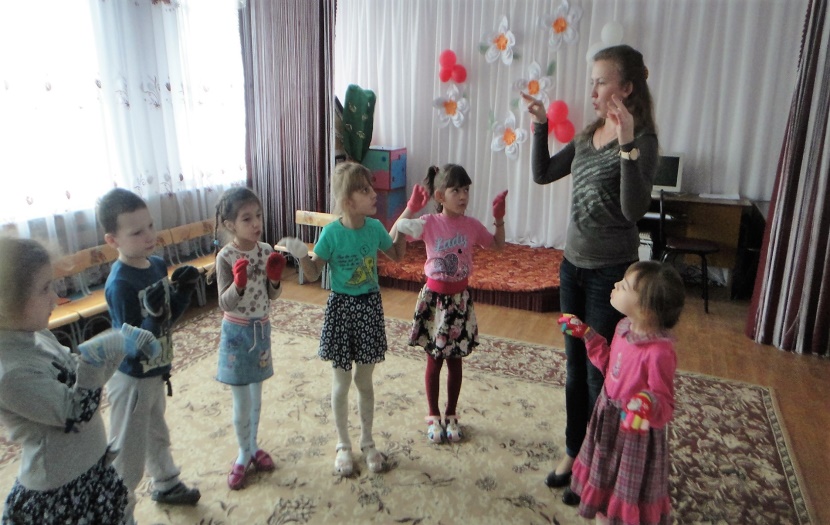 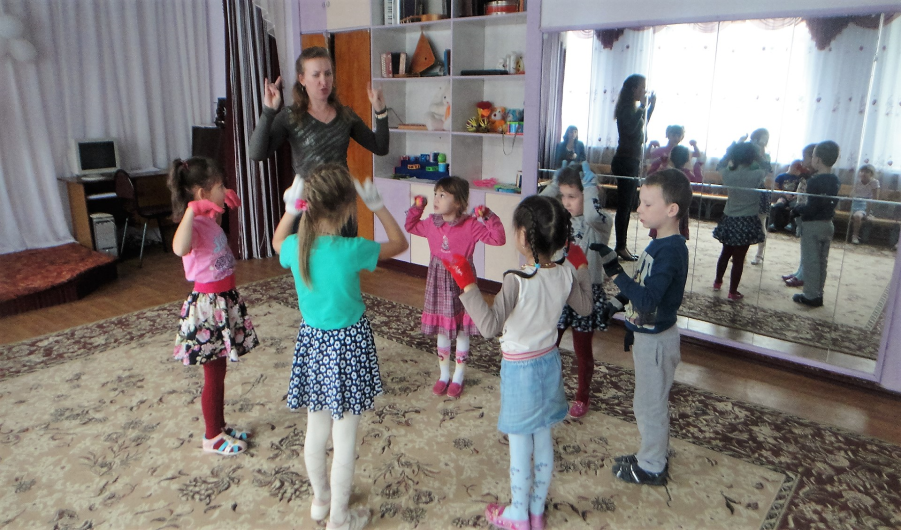 На развитие головного мозга влияют :
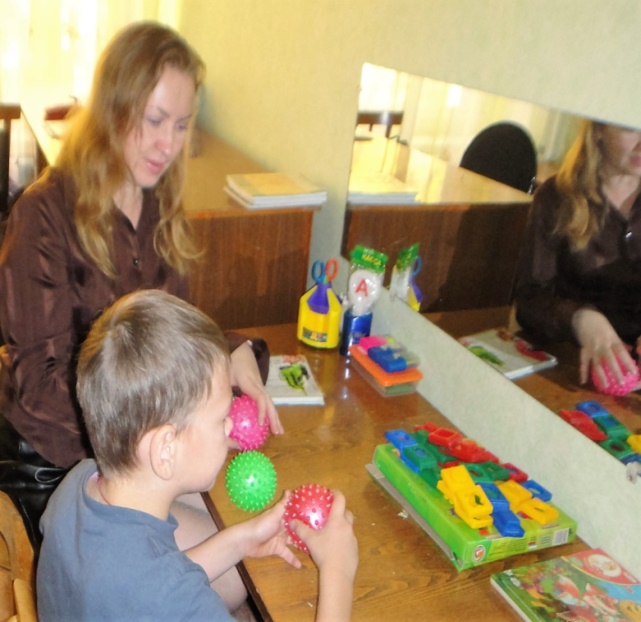 растяжки, 
дыхательные упражнения, 
глазодвигательные упражнения,
телесные упражнения, 
упражнения на развитие мелкой моторики, 
релаксация и массаж.
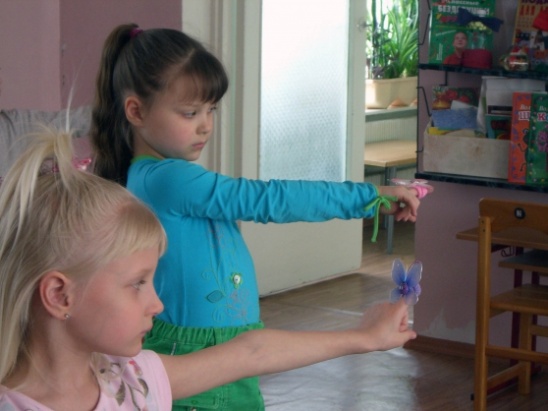 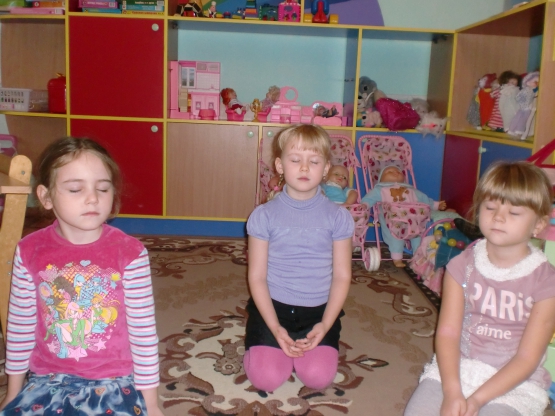 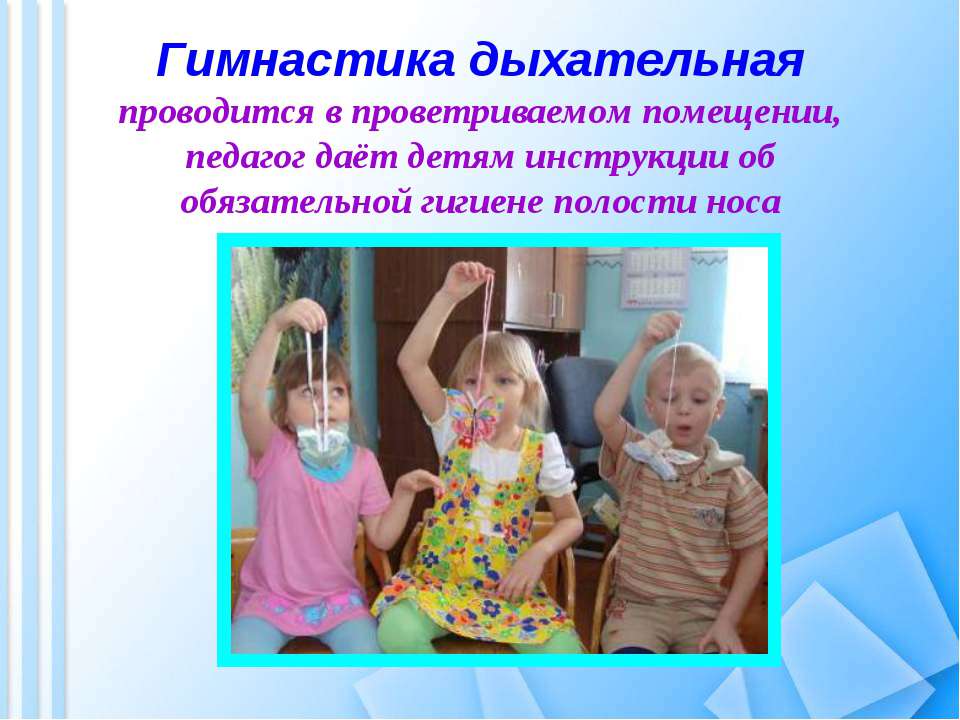 Кинезиологические упражнения улучшают :
память
внимание
речь
пространственные представления
мелкую и крупную моторику 
работоспособность
 способность  к произвольному контролю
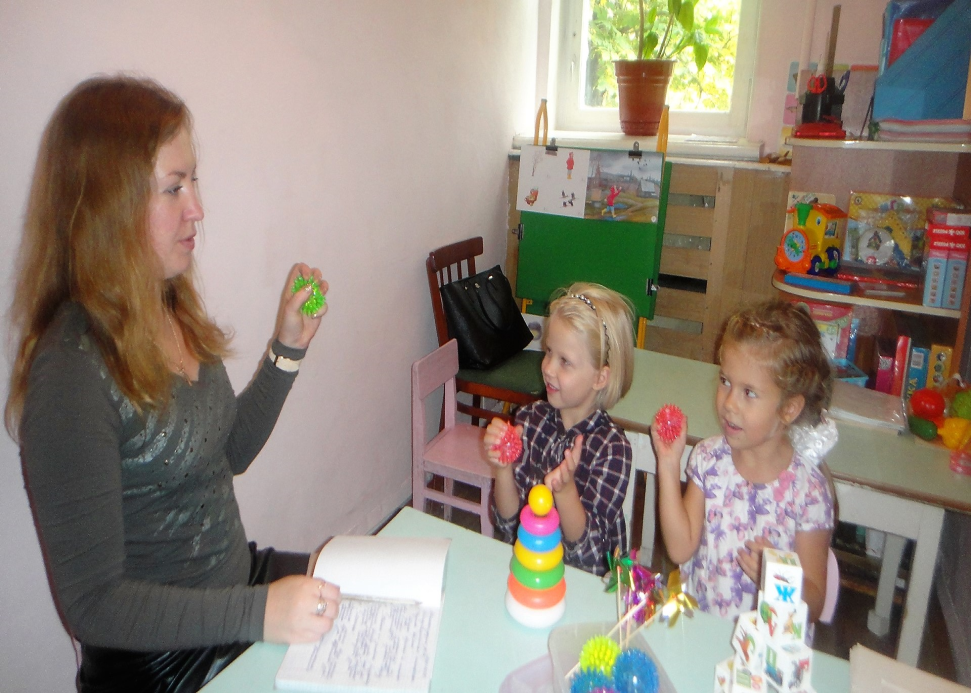 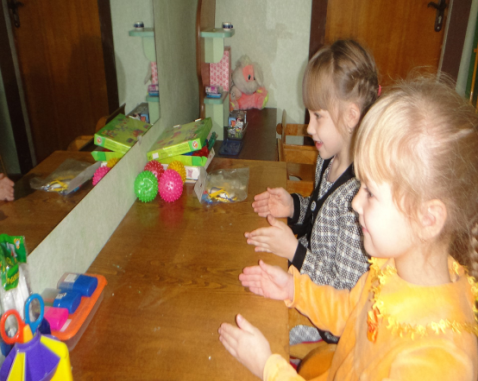 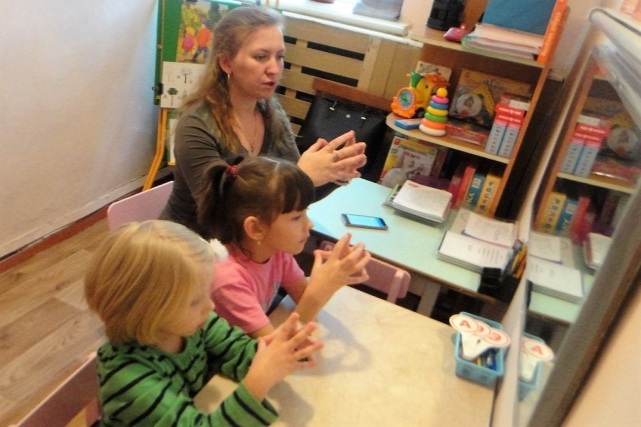 «Движенья рук – как взмах крыла,Без них полёт не состоится…Желаю счастья и добра!И лучшее ещё случится!»